Water, Heat, and Climate
Heat Capacity
The amount of heat input required to raise the 
temperature of a 1 g of a substance by 1oC.
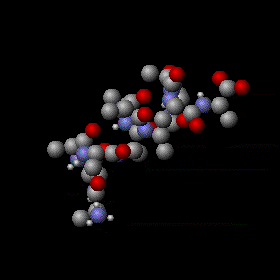 Cal
   g . oC
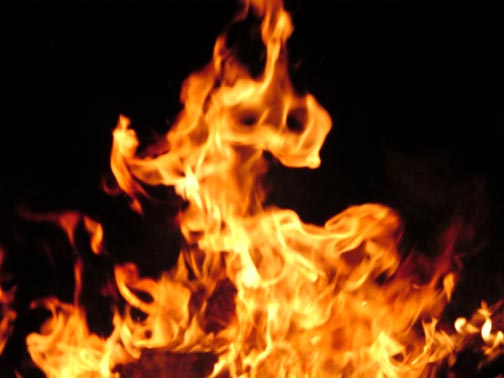 [Speaker Notes: At the molecular level the addition of heat energy increases the speed with which molecules move while the loss of heat energy decreases their rate of motion. Heat energy is required to break hydrogen bonds between water molecules, and heat is released when hydrogen bonds are formed. The addition of heat to water causes a relatively small change in the temperature of the water, because much of the heat energy is used to disrupt the hydrogen bonds. These bonds must be broken before the molecules are able to move more rapidly. When heat is removed from water, the molecules slow, many additional hydrogen bonds are formed, and considerable energy is released as heat, which prevents any rapid drop in temperature.]
Heat Capacity of Liquids
Water		1.00	   cal/g·oC	
Alcohol		0.52
Oil			0.38
Mercury		0.03
The amount of heat (calories) required 
raise the temperature of a given amount
of a substance by 1o Celsius.
[Speaker Notes: At the molecular level the addition of heat energy increases the speed with which molecules move while the loss of heat energy decreases their rate of motion. Heat energy is required to break hydrogen bonds between water molecules, and heat is released when hydrogen bonds are formed. The addition of heat to water causes a relatively small change in the temperature of the water, because much of the heat energy is used to disrupt the hydrogen bonds. These bonds must be broken before the molecules are able to move more rapidly. When heat is removed from water, the molecules slow, many additional hydrogen bonds are formed, and considerable energy is released as heat, which prevents any rapid drop in temperature.]
Heat Capacity
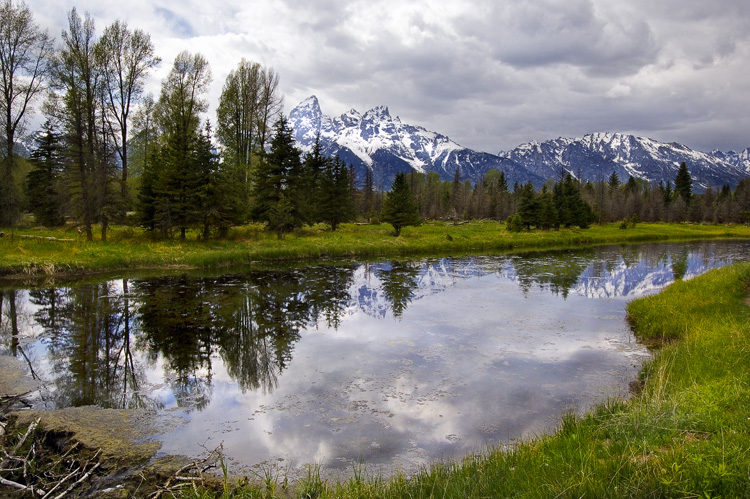 Temperatures of large standing bodies of 
water remain relatively constant.
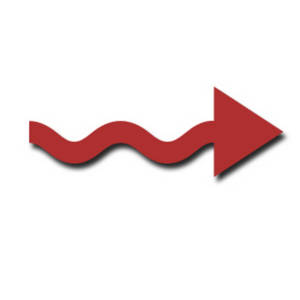 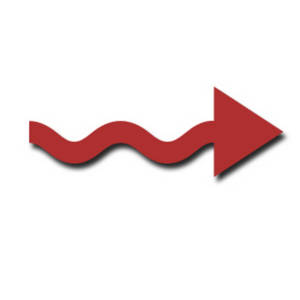 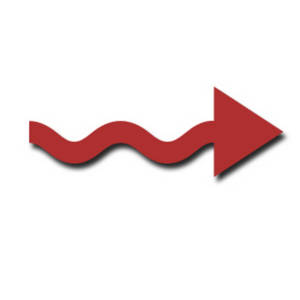 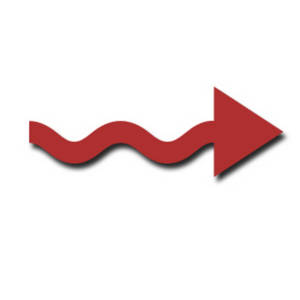 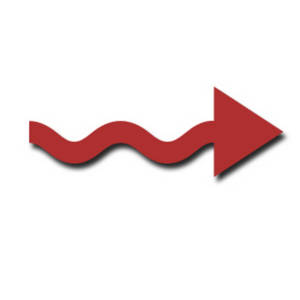 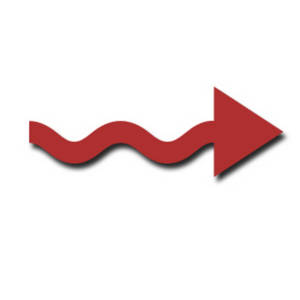 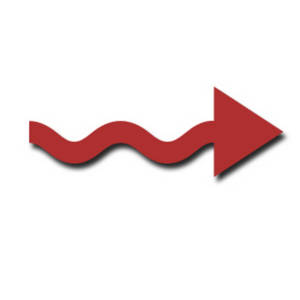 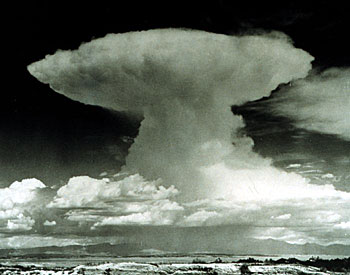 cools
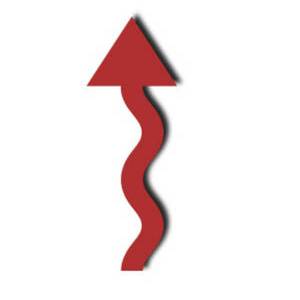 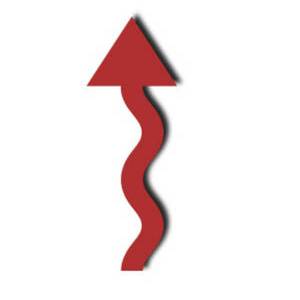 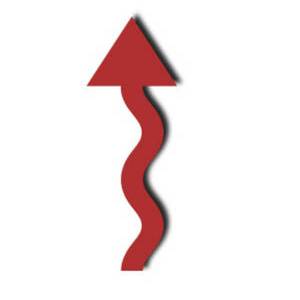 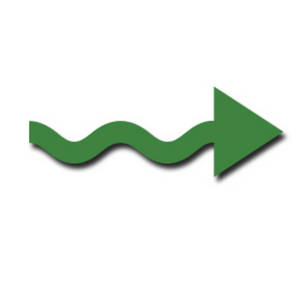 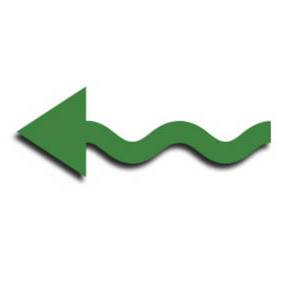 Low pressure
Florida
Sand
Asphalt
Vegetation
Sun Warms water
Gulf of Mexico
Atlantic Ocean
What is evaporation?
Air
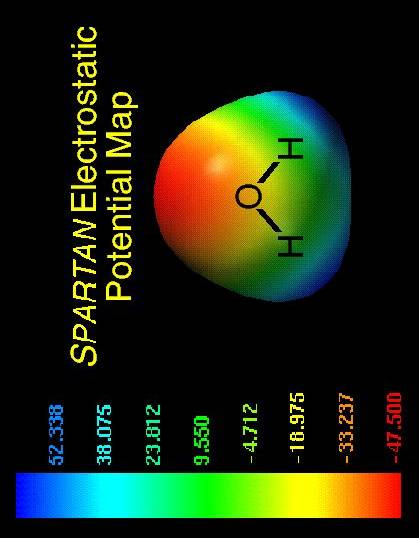 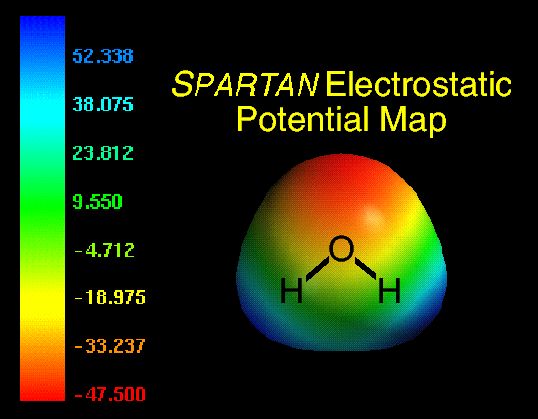 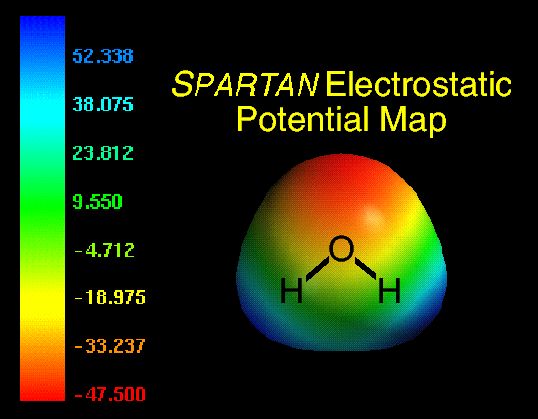 Liquid Water
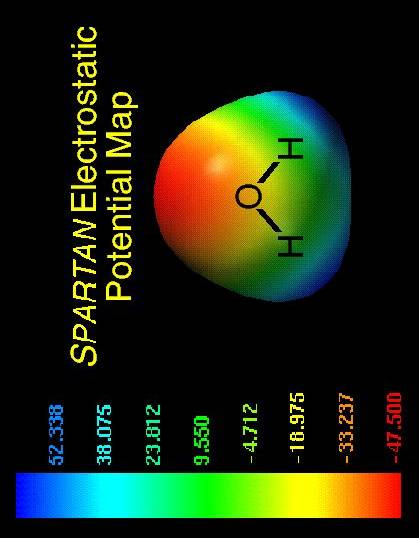 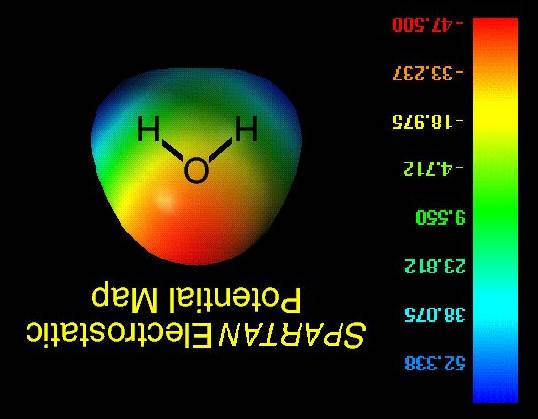 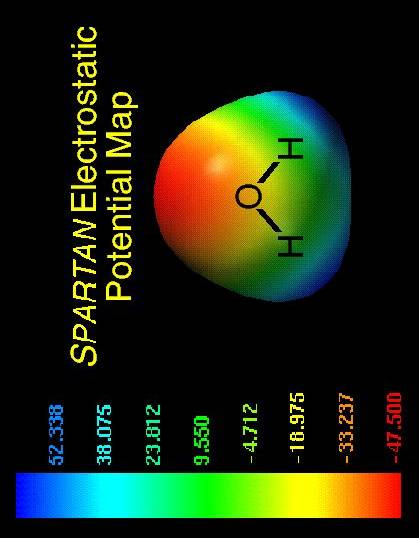 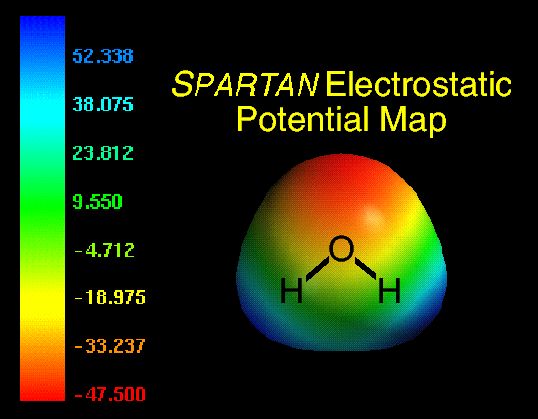 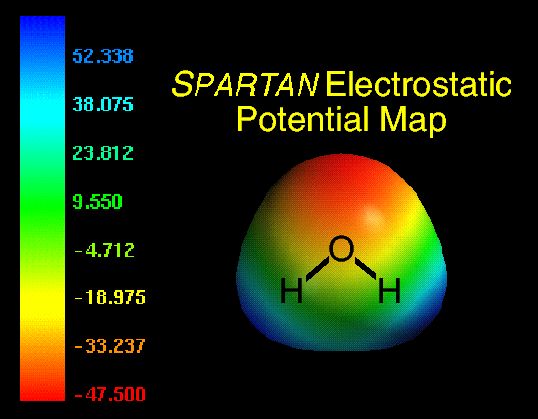 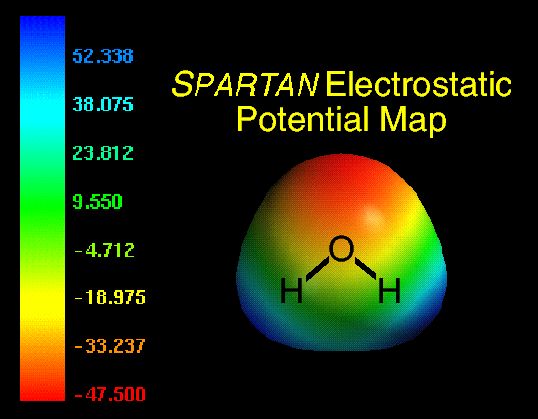 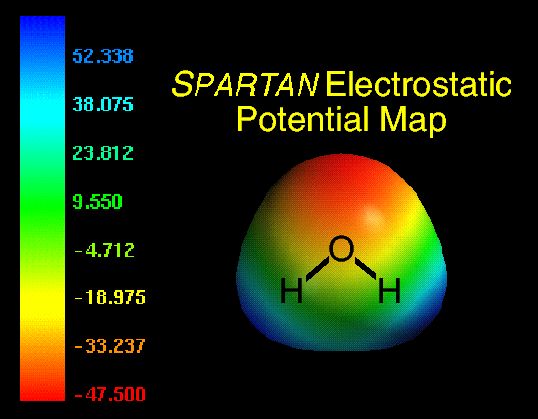 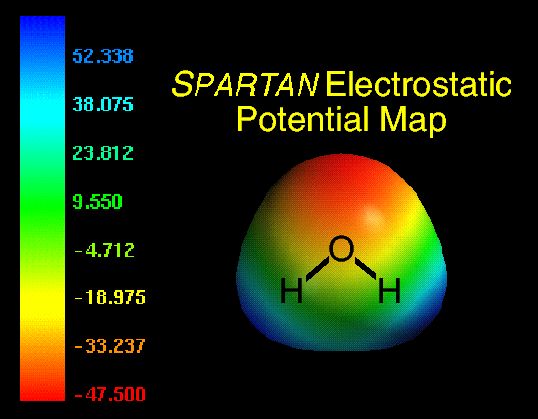 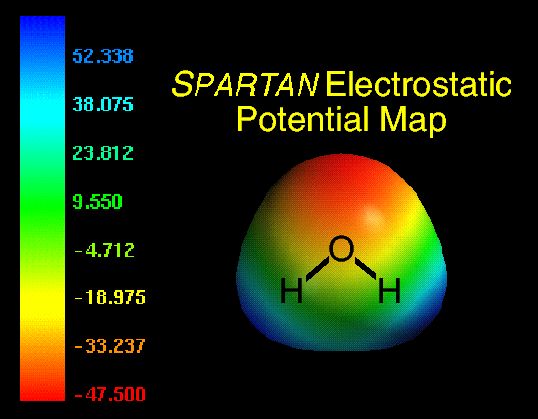 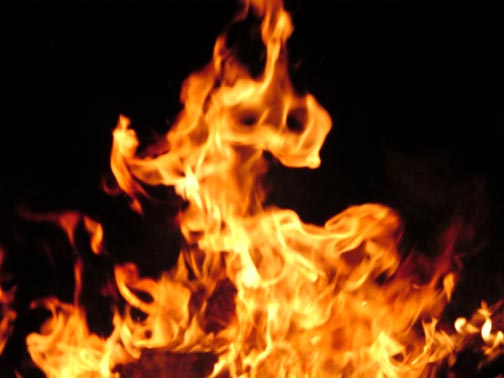 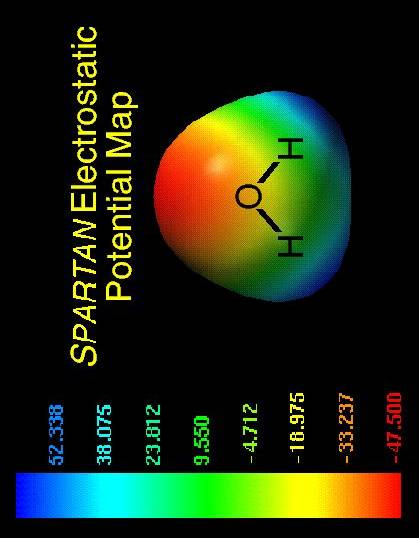 cooling
What is condensation?
Air
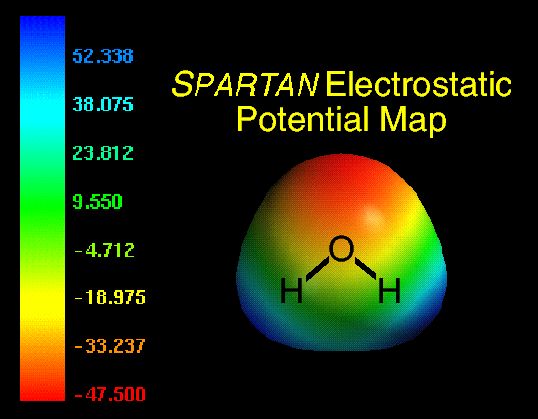 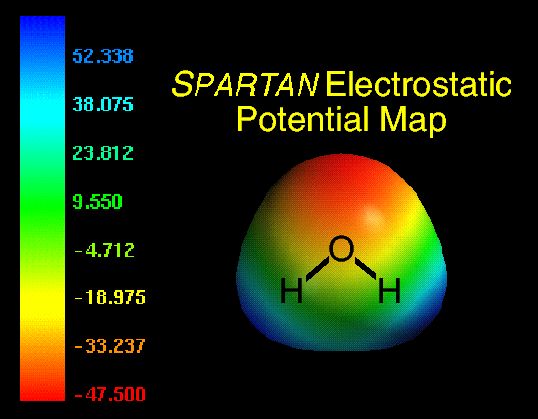 Liquid Water
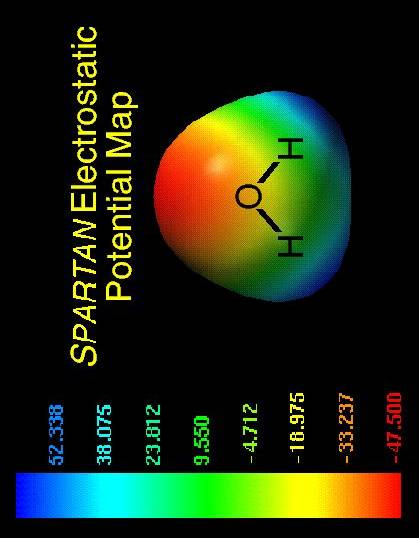 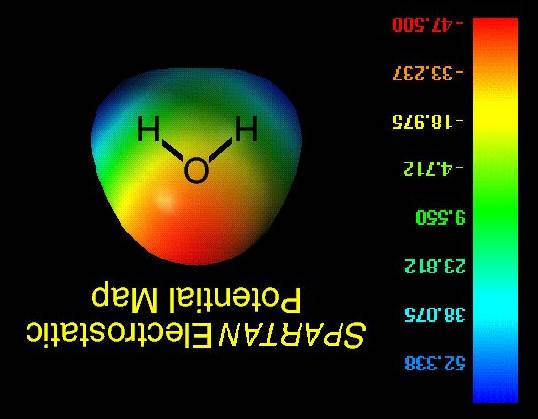 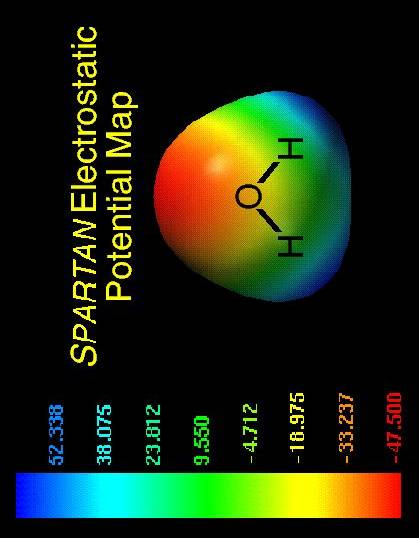 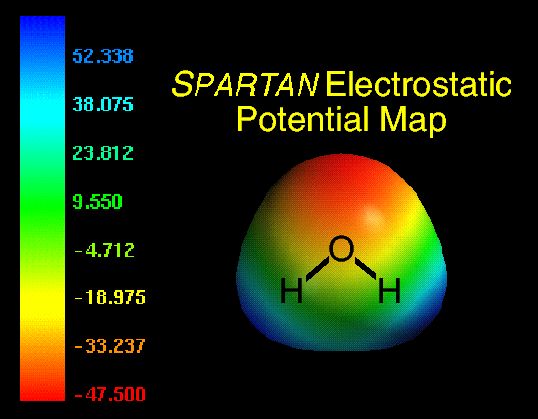 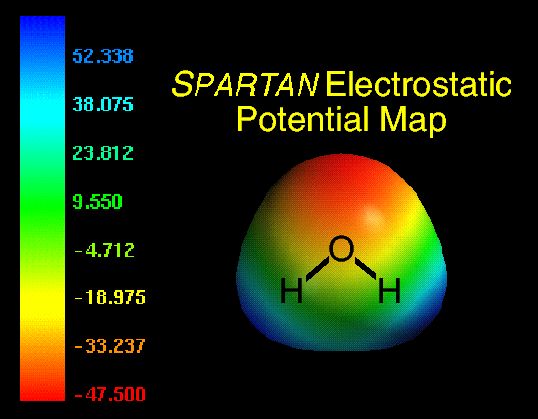 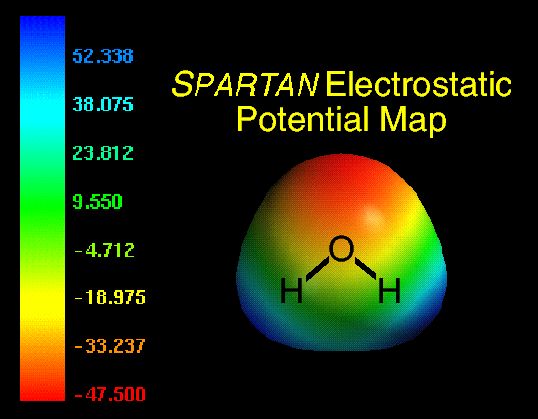 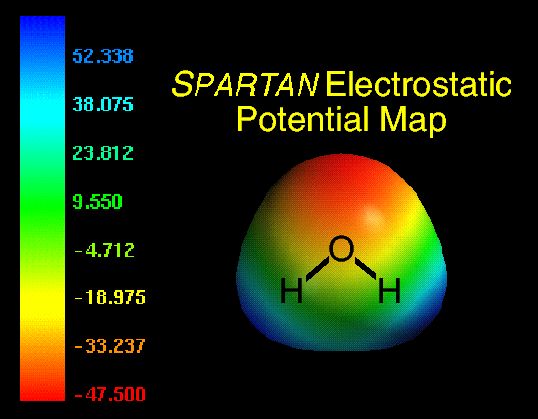 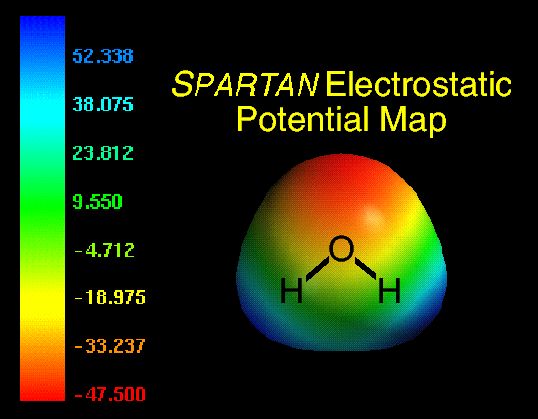 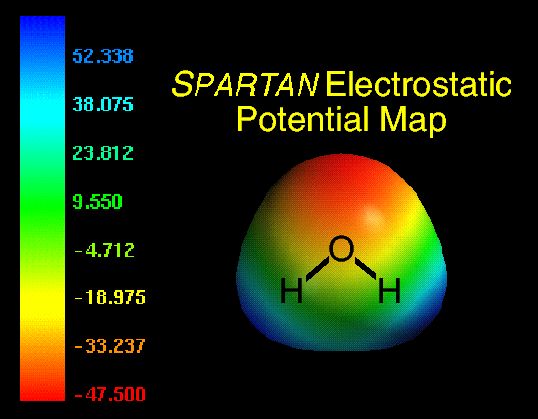 Vaporization and Condensation
How much heat?
Quantified by Latent Heat
Amount of heat added or removed
from water to effect a phase change.
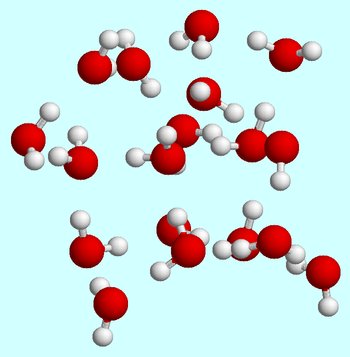 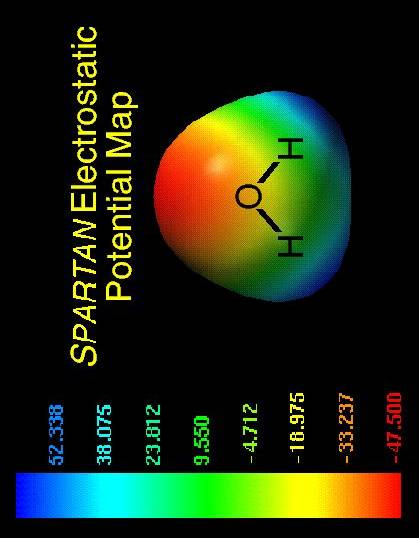 Gas
Liquid
Latent Heat of Vaporization
Amount of heat added to water to 
change it from a liquid to a gas.
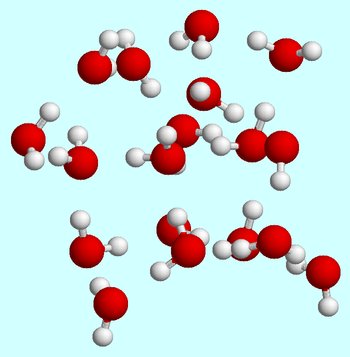 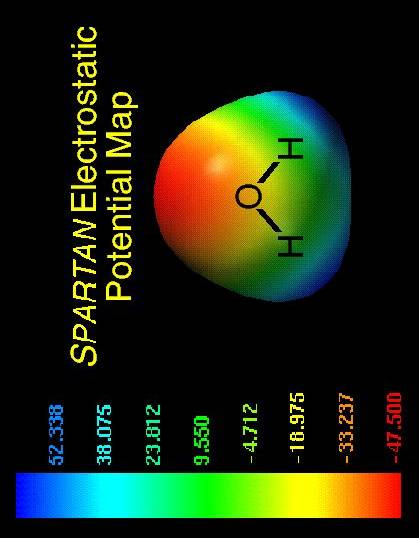 Gas
Liquid
580 cal/g (temperature-dependent)
580 cal of heat added for each gram of water
Latent Heats of Vaporization
Water	580 cal/g
Ammonia	350 cal/g
Alcohol	215 cal/g
Acetone	133 cal/g
Amount of heat input to the liquid to change it to a gas
Latent Heat of Condensation
Amount of heat removed from gaseous
water to change it from a gas to a liquid.
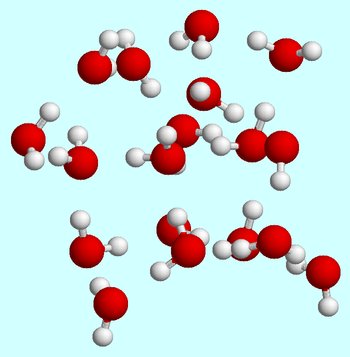 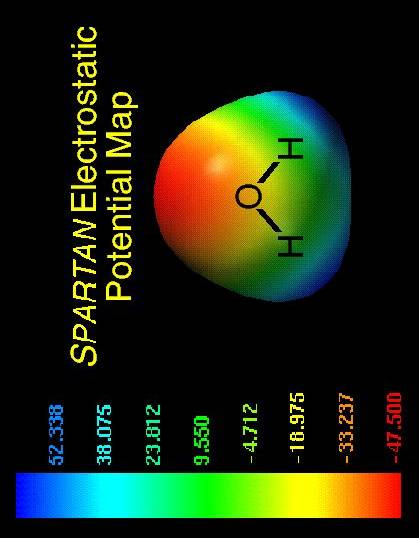 Gas
Liquid
580 cal/g
580 cal of heat removed for each gram of water
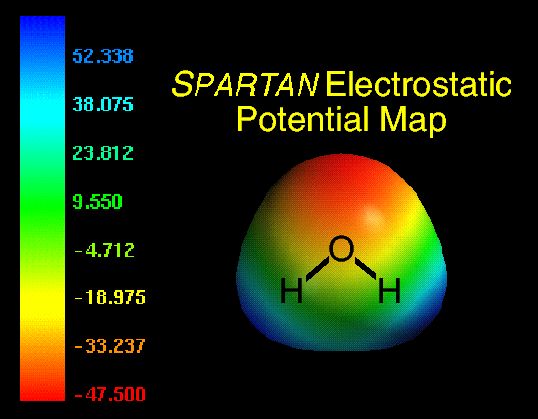 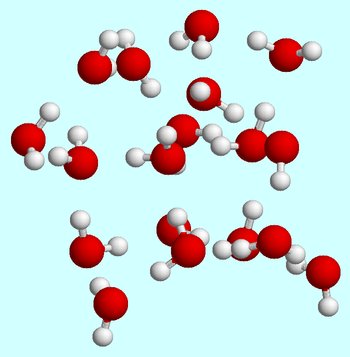 Conservation of Energy
Gas
580 cal/g
Liquid
How much heat is needed to evaporate or condense 1 L of water?
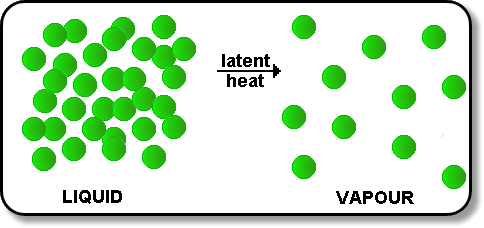 Heat required to vaporize or condense 1 g of water = 580 cal
1 L of water =            g water
1000
1000 g  x  580 cal  =  580,000 cal
                         g
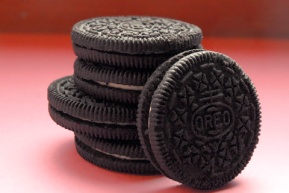 11
[Speaker Notes: Run 5 miles, walk 2 hrs.]
Importance
580 cal/g
Water releases energy (heat) from gas
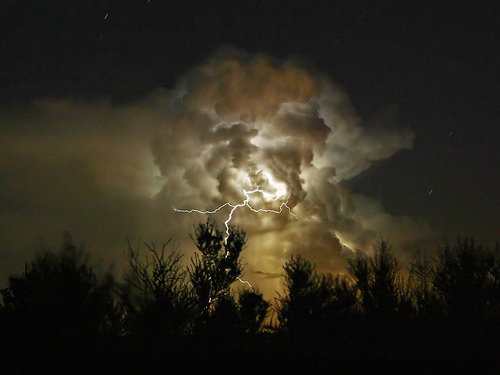 Liquid
Latent Heat and Climate
580 cal/g
Water stores energy (heat) in the gas
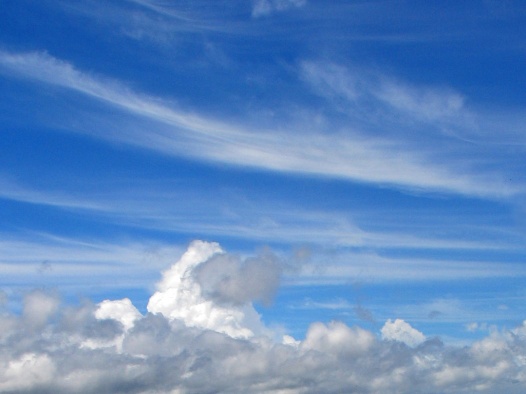 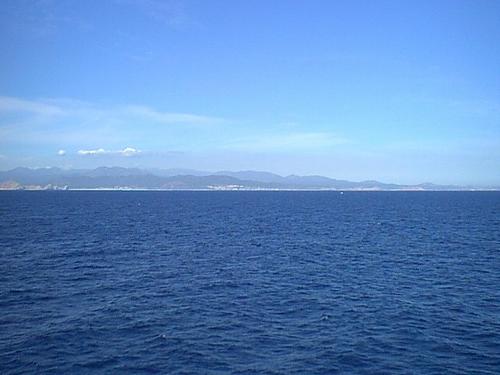 Liquid
gas
5 x 1014 L/day
5 x 1017 g/day
2.7 x 1020 cal/day
200,000 MT  TNT
How Much Energy?
Ocean Evaporation
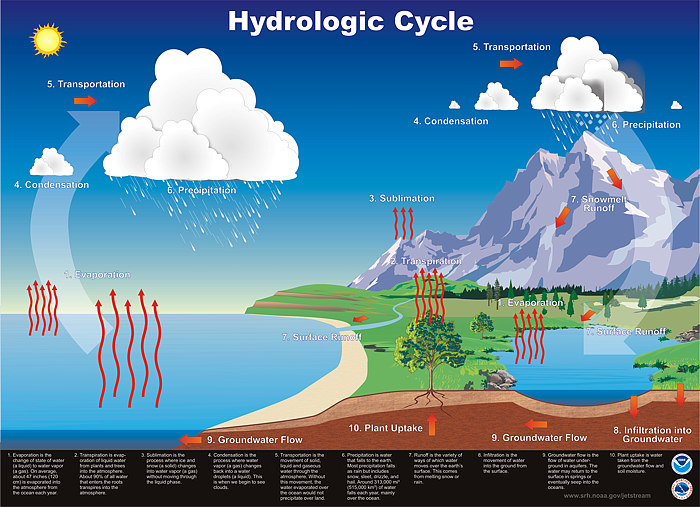 500,000 km3/day
500,000 km3/day
Roughly equivalent to 10,000 atomic bombs
[Speaker Notes: The average amount of evaporation from the sea surface is about 120 cm/yr or about 9 x 10^13  gallons perday

Evaporation energy roughly equivalent to 10,000 atomic bombs]
Latent Heat: Effect on Climate
Latent Heat and Climate
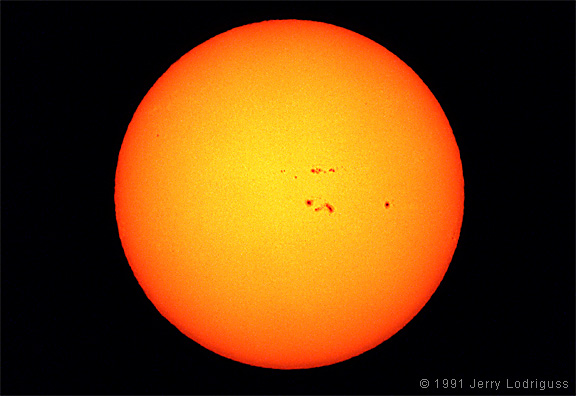 Equinox
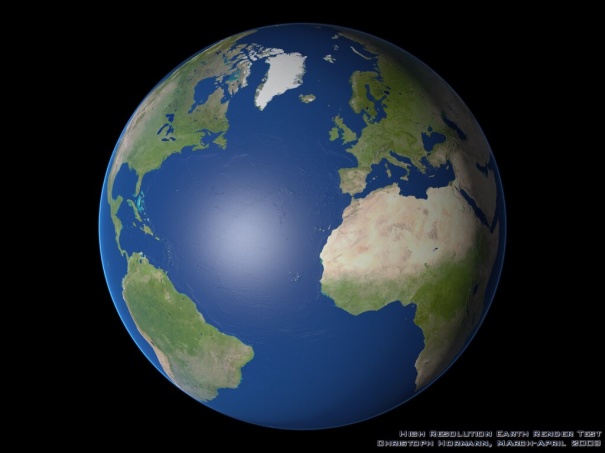 Equinox
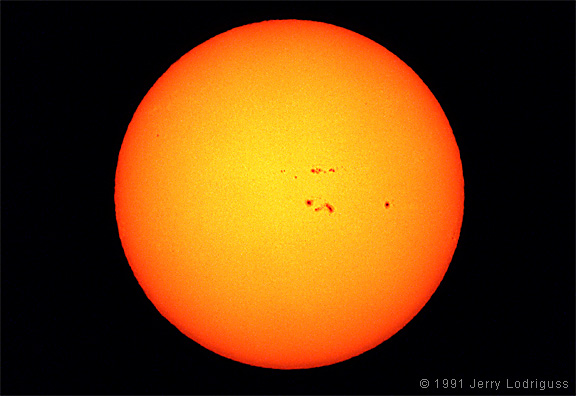 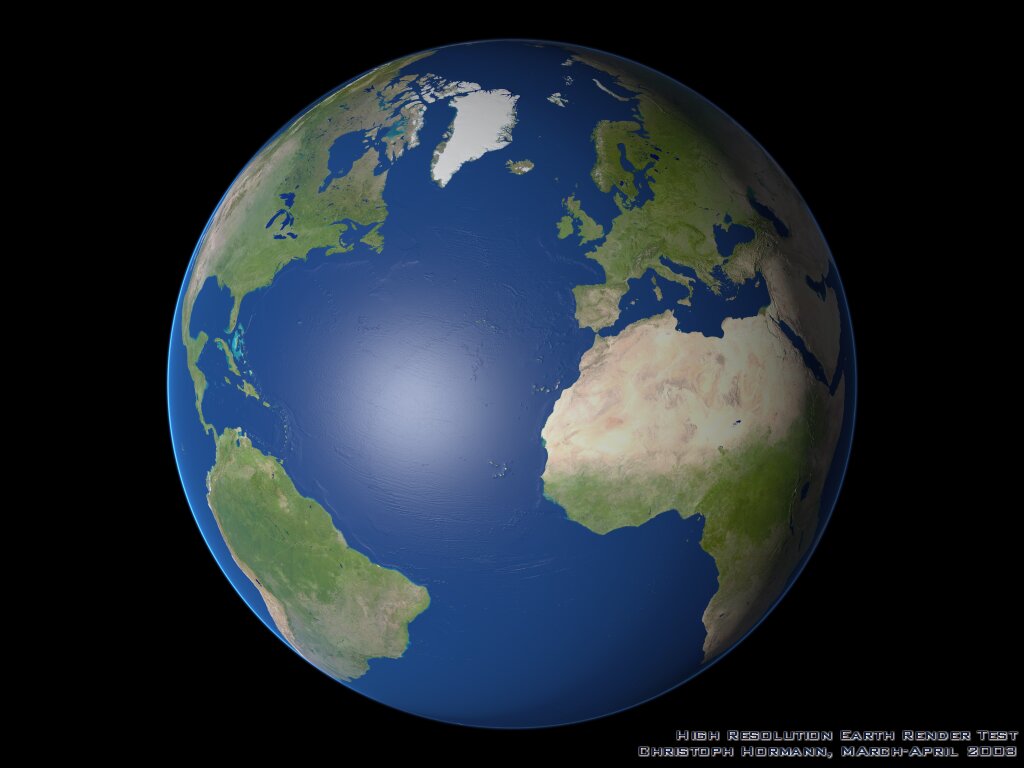 Equinox
Low
Pressure
[Speaker Notes: Equinox]
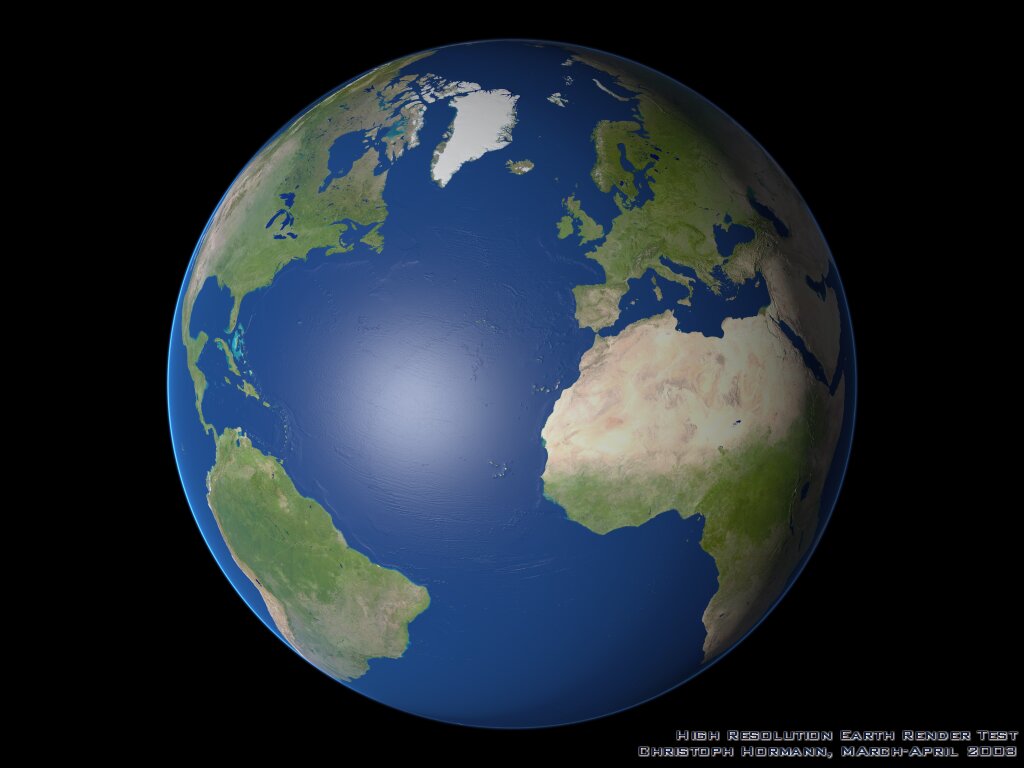 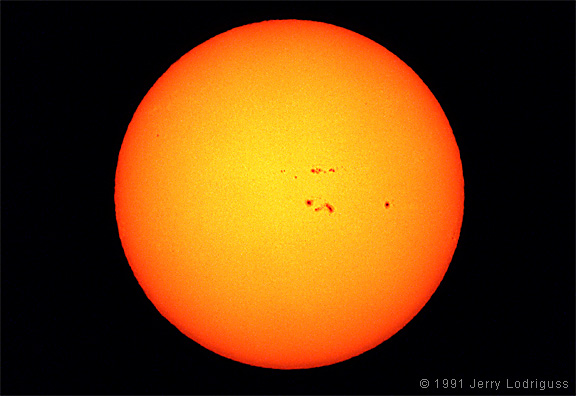 Low
Pressure
Latent Heat Transport
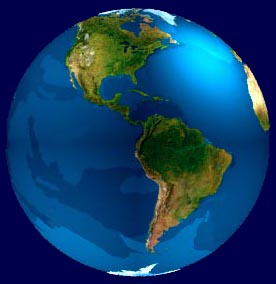 580 cal/g
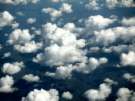 Surface
  wind
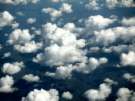 580 cal/g
Surface
  wind
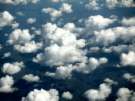 [Speaker Notes: Wind and Ocean Currents: “Heat Movers”
Both air currents and ocean currents move heat. Energy is stored as "latent heat" in the atmosphere. In the surface waters of the ocean it is stored as "sensible heat." Atmospheric and oceanic circulation share the task of heat redistribution on a roughly fifty-fifty basis. Even though transfer of heat by moving water in ocean currents is much less efficient than transfer by moving vapor in wind, the masses involved are much greater in the ocean currents than in the air currents. On the whole, heat has to be moved from the tropics (where the Sun is close to being overhead at noon) to the higher latitudes (where the Sun is 40 degrees off the vertical or lower, on average). These regions, beyond the 40th degree of latitude on either side of the equator, have a heat deficit, while the tropical belt has excess heat. "Heat deficit" refers to the fact that from these regions more heat is radiated back to space than is received from the Sun, while for the regions with a "heat excess" the reverse is the case. The climate machine acts as a heat-distributing device; It involves the energy received from the Sun (see "solar constant"), the energy reflected back to space (see "albedo") and the energy retained in the atmosphere through the trapping of infrared radiation (see "greenhouse effect"). If there were no energy transfer the poles would be 25 degrees Celsius cooler, and the equator 14 degrees Celsius warmer!]
1. Equatorial latitudes receive more solar energy than other latitudes
2. Equatorial regions are dominated by oceans
3. Solar heat evaporates water near the equator (water absorbs 580 cal/g)
4. Warm, moist air rises from the equator
5. Rising moist air creates low pressure at the surface
6. Cooler air from northern and southern latitudes moves to the equator
7. Air rising from the equator eventually moves to northern and southern
    latitudes carrying latent heat of vaporization obtained at the equator.
8. This air eventually cools, condenses, releasing energy (580 cal/g)
     obtained at equator
9. The overall process cools the equator and warms northern and 
      southern latitudes, redistributing heat globally.
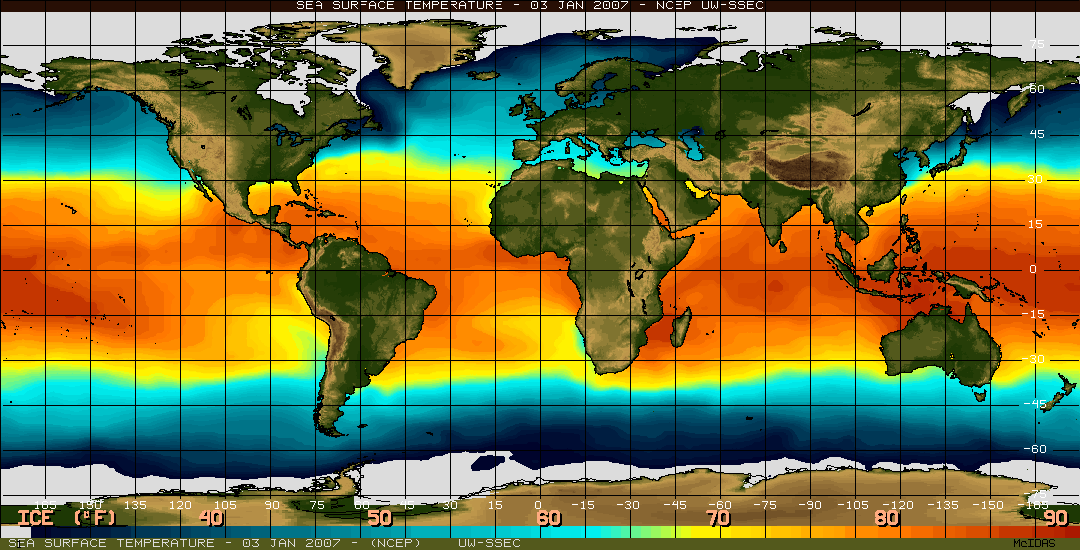 55o
85o
55o
h
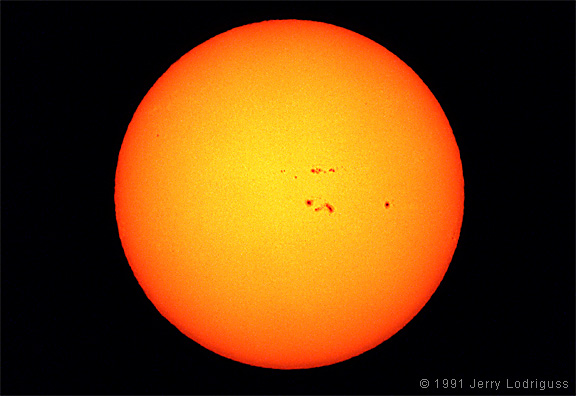 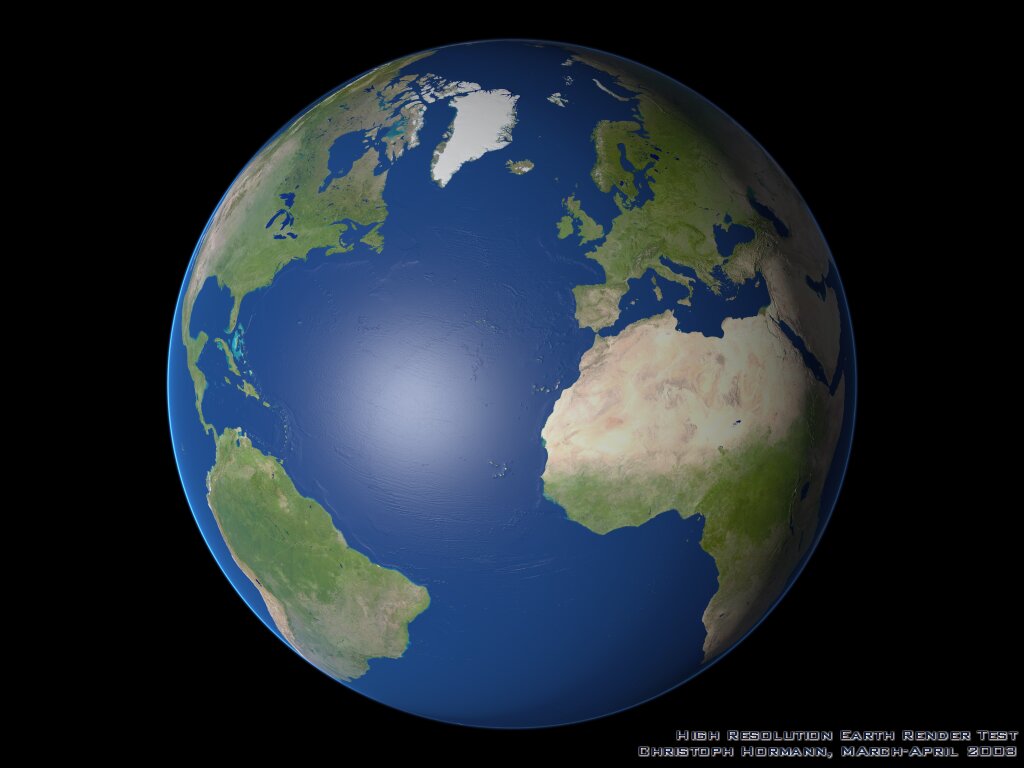 Redistribution of Heat
60
30
0
Northern Hemisphere
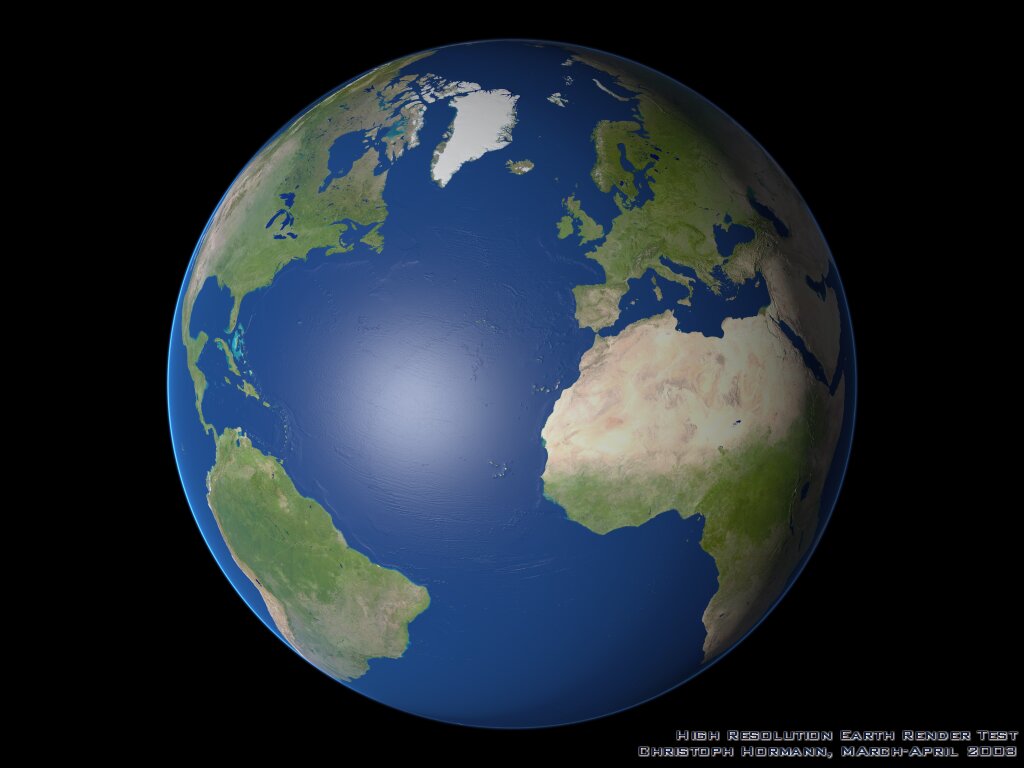 60o
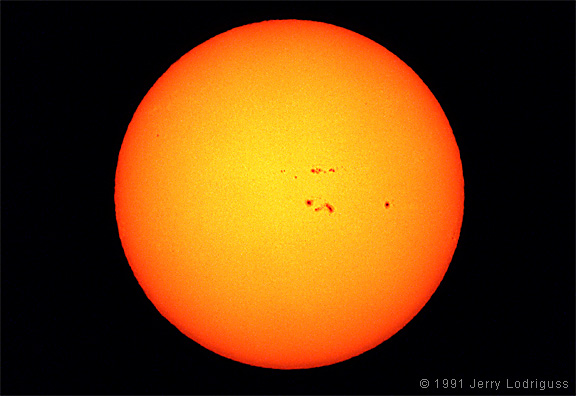 30o
0o
Do Winds Really Blow in these Directions?
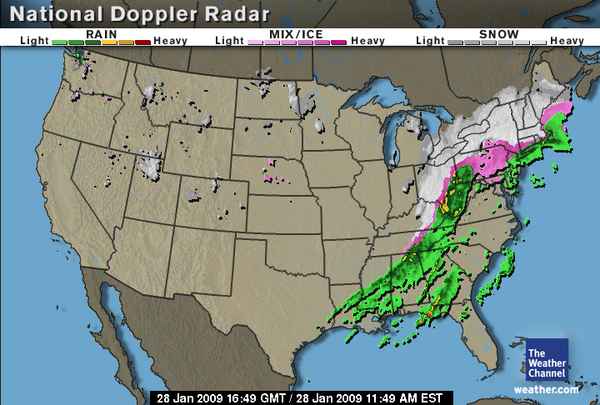 Today: mostly cloudy

Tomorrow: Rain
30o
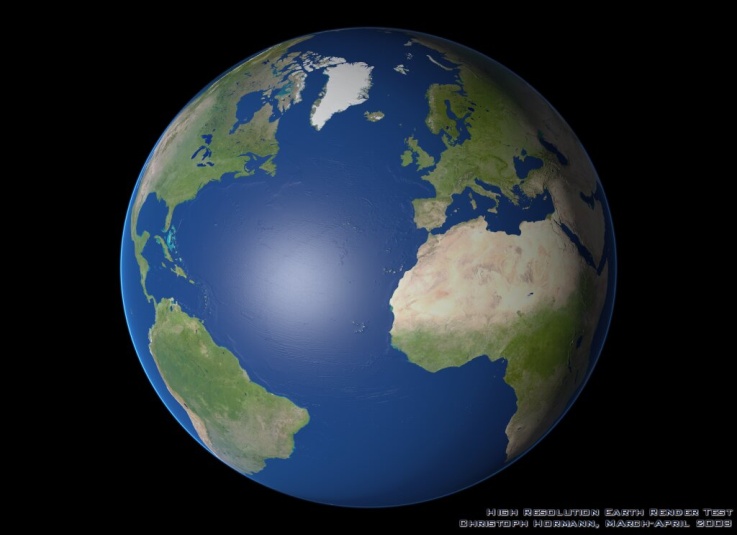 60o
30o
0o
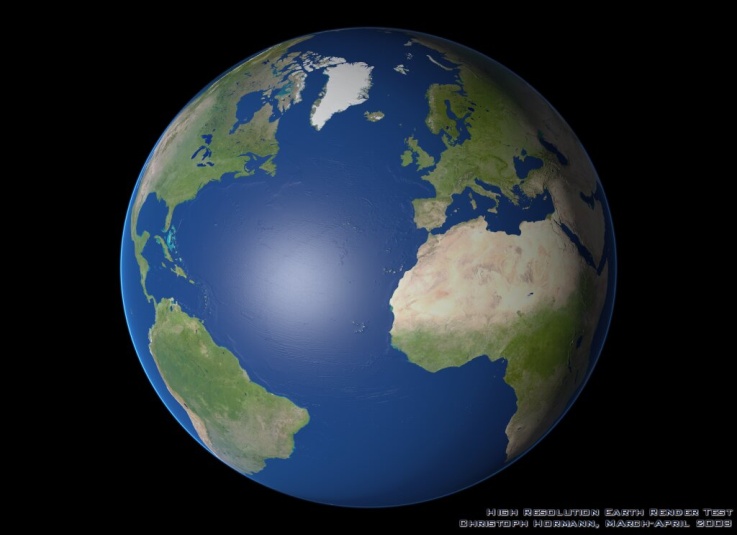 60o
30o
0o
wind
Hurricanes
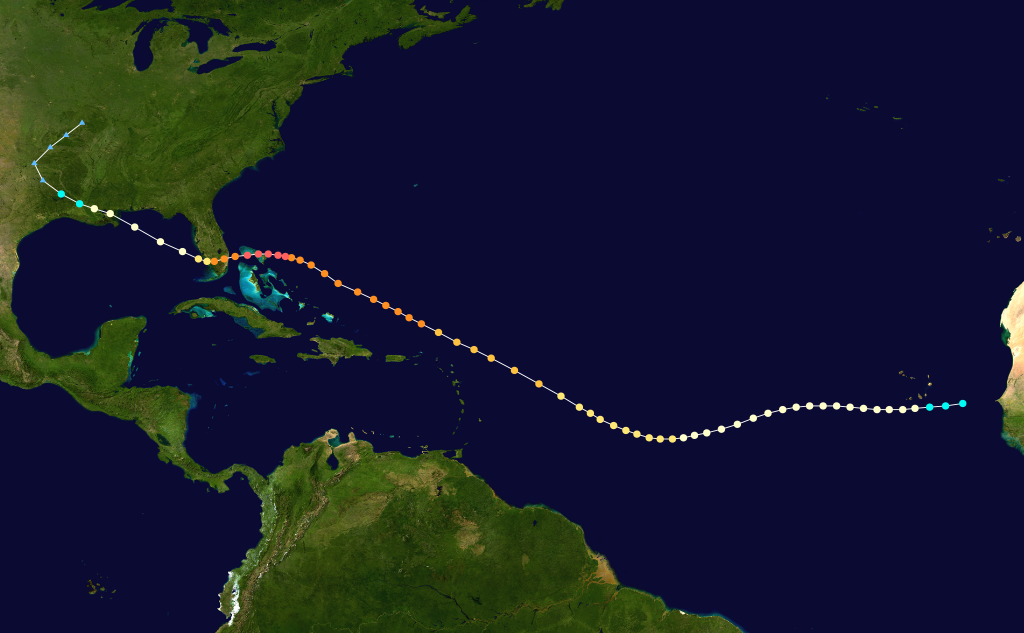 30o N
equator
Northern Hemisphere
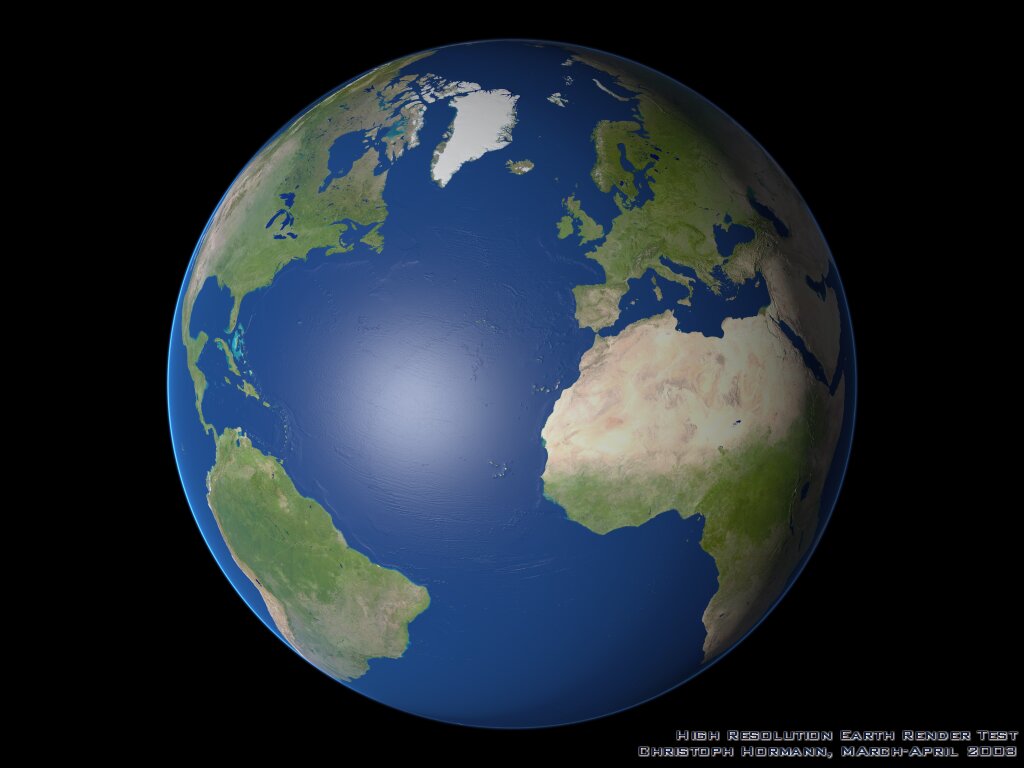 60o
Fronts
30o
Hurricanes
0o
Something is redirecting the wind
Next: Wind Direction and the Coriolis Effect